놀라운 사랑
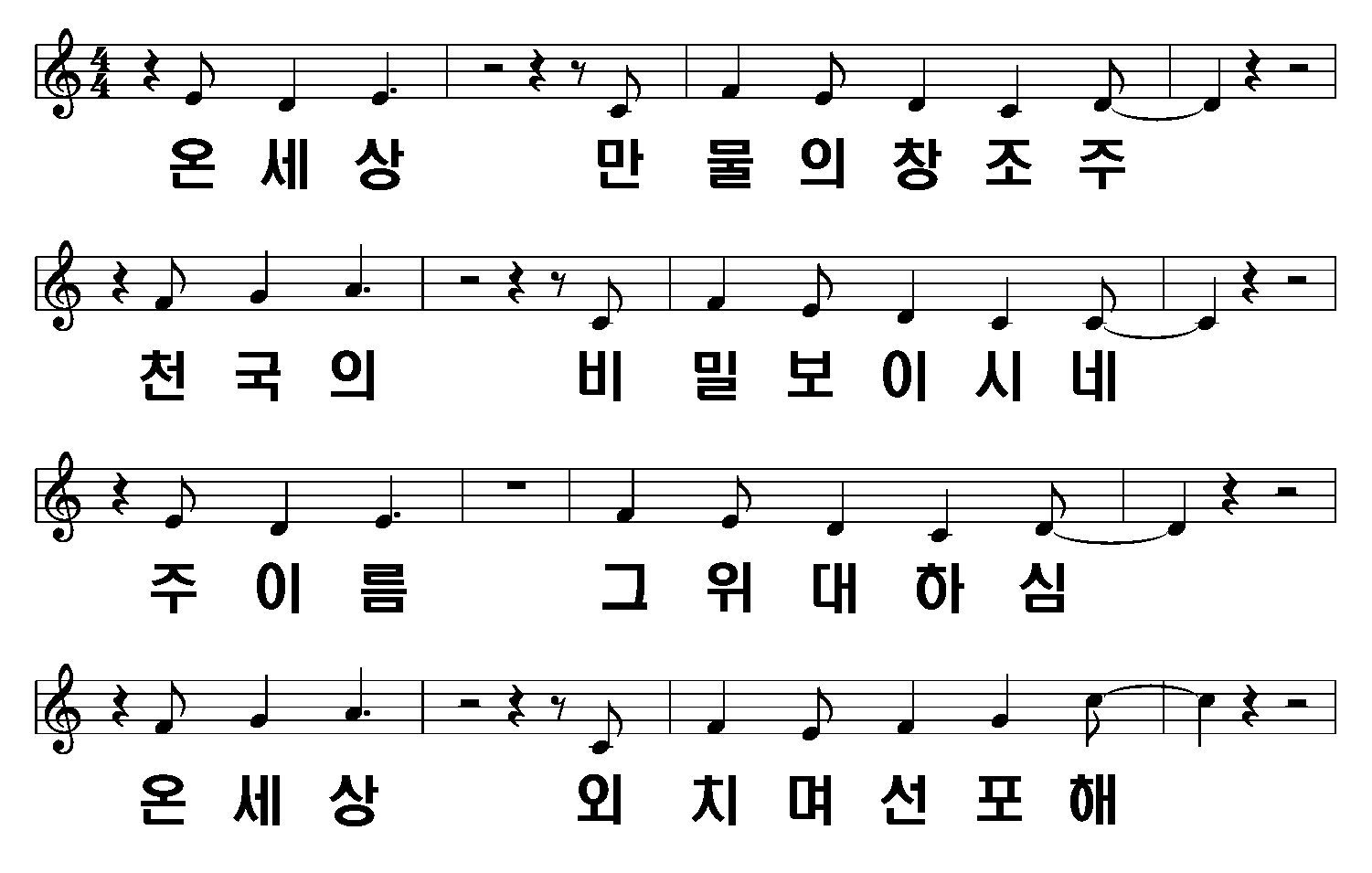 1/5
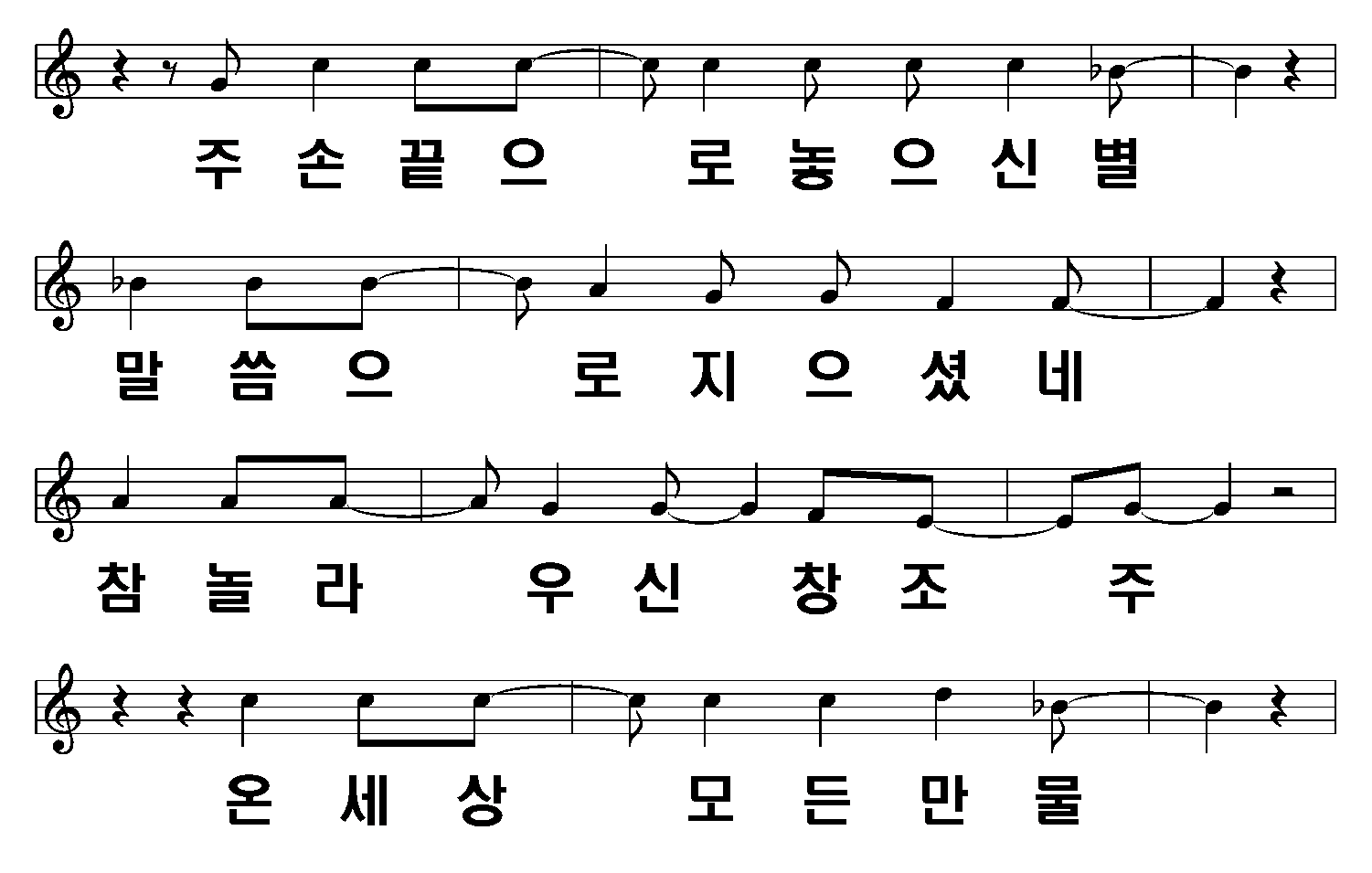 2/5
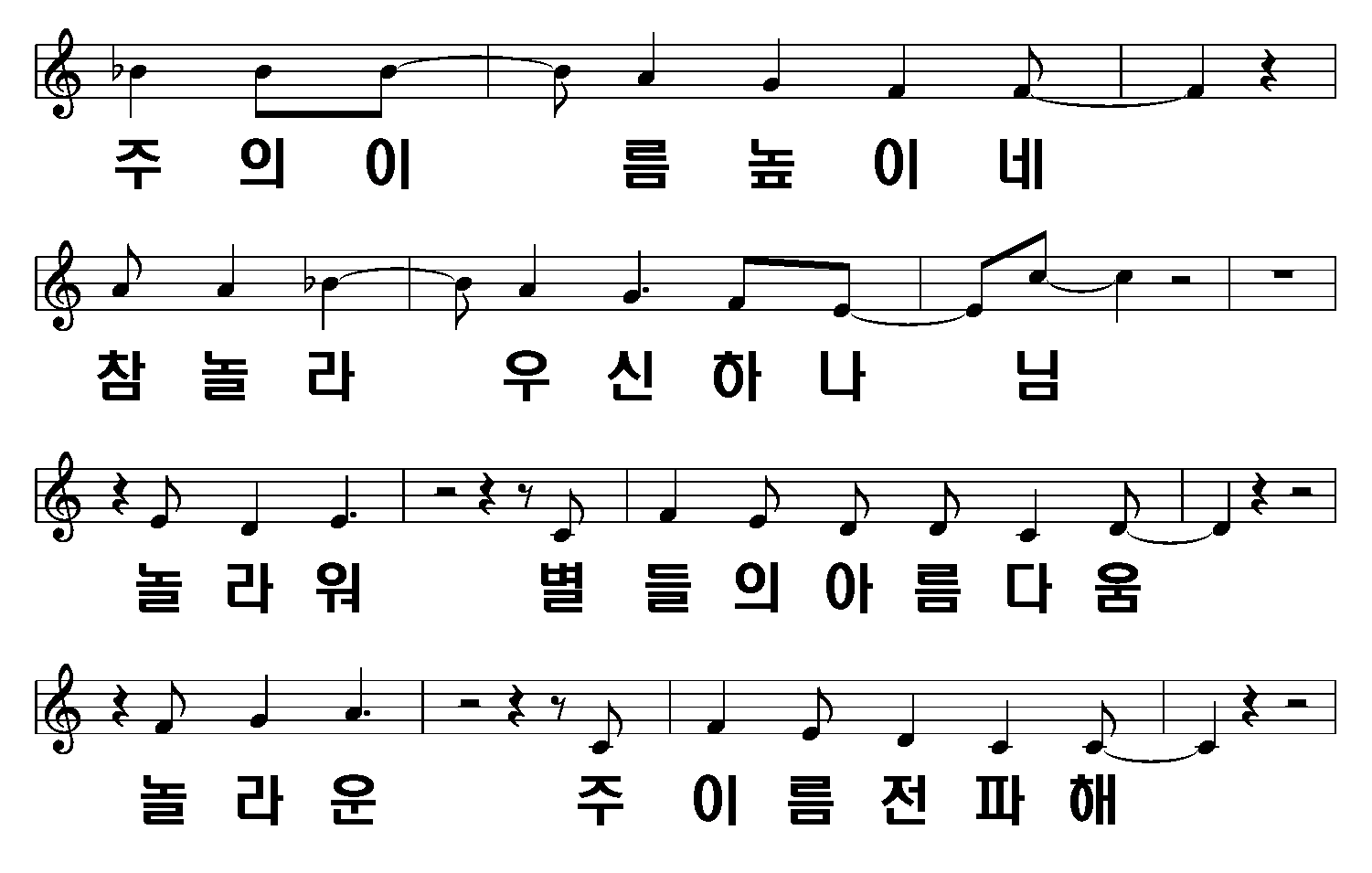 3/5
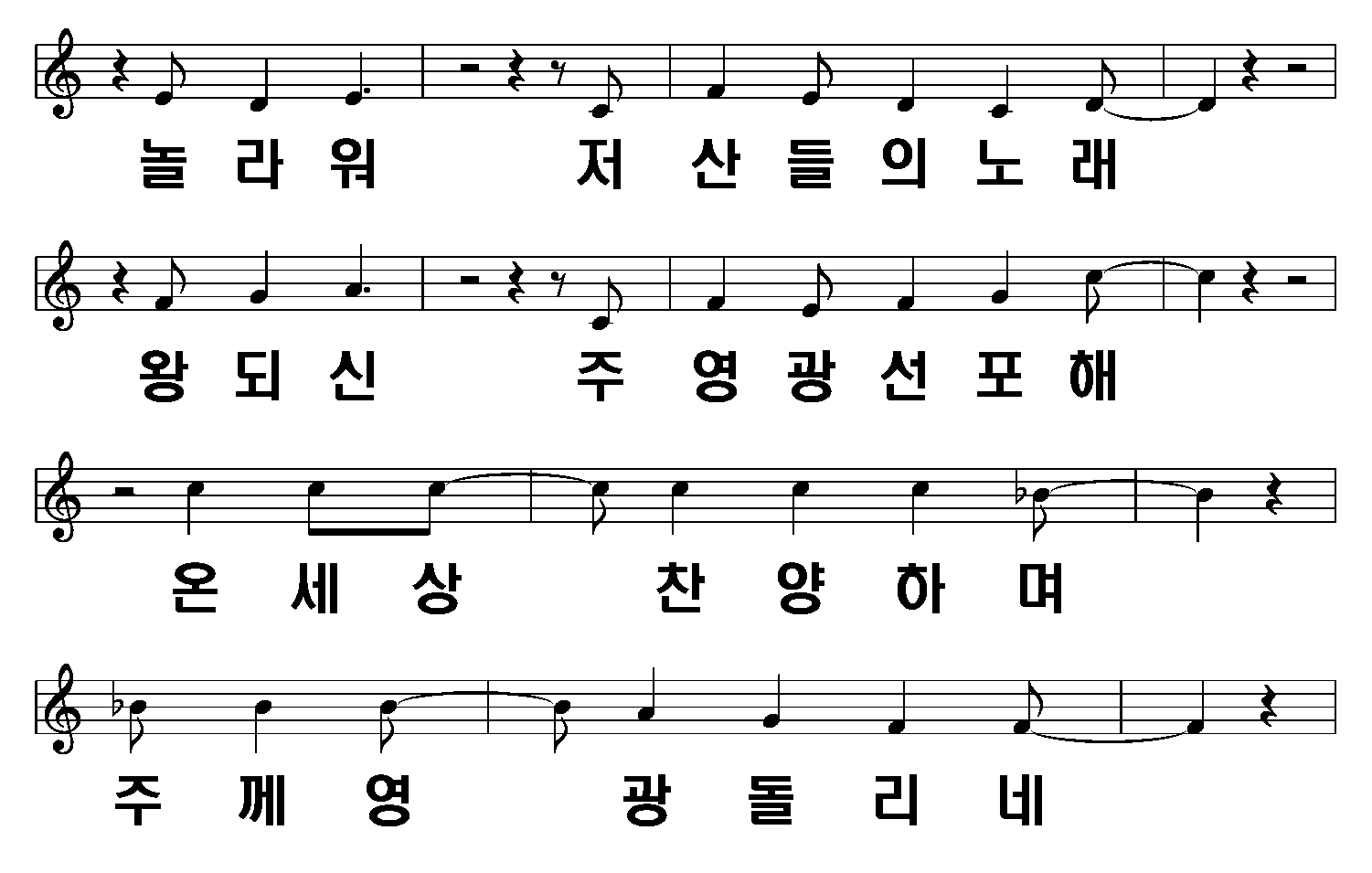 4/5
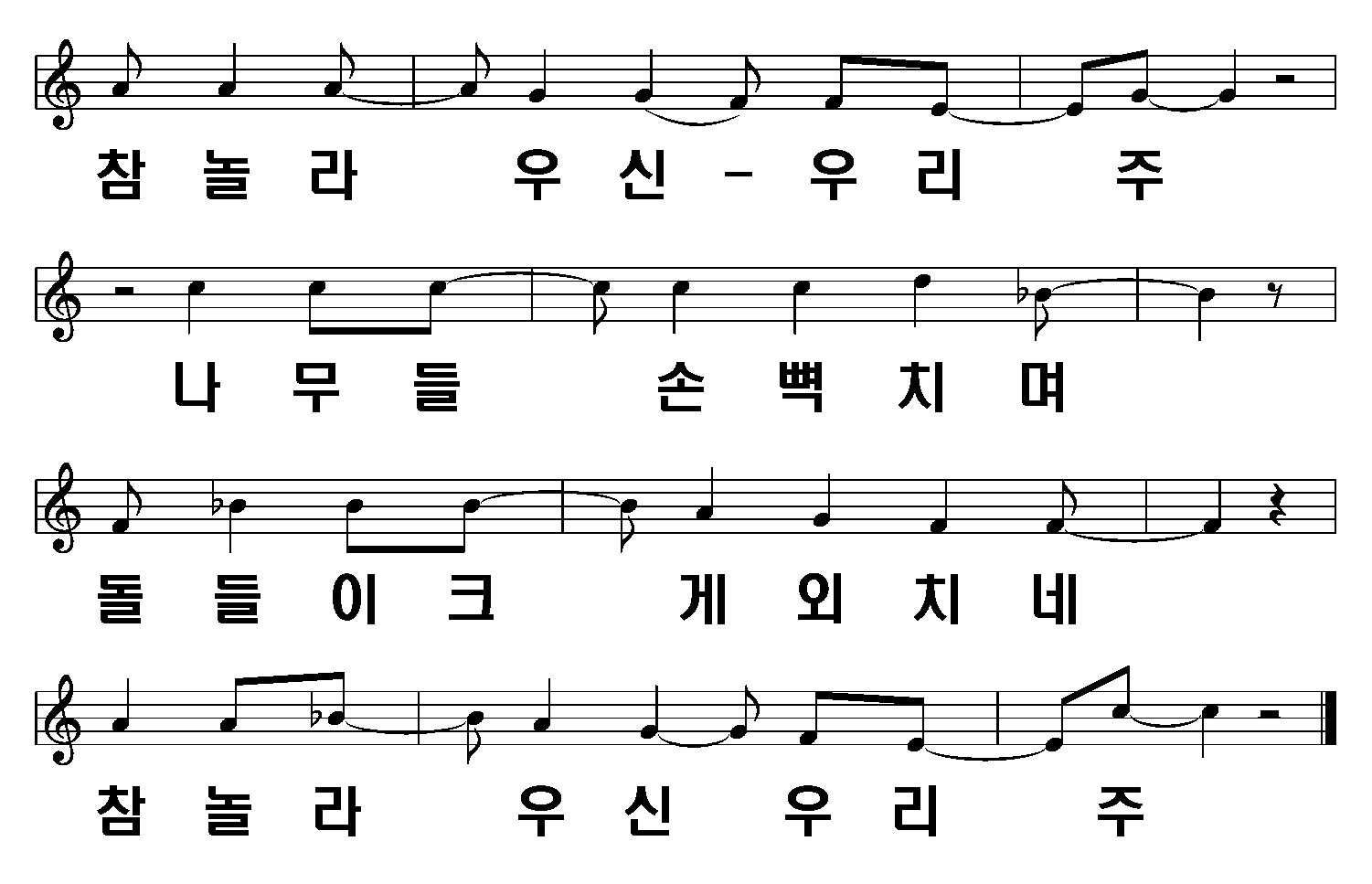 5/5